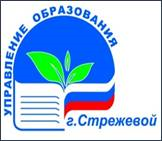 Итоги зачисления обучающихся в АИС ПФДО-2021
В.С. Пасенкова
 главный специалист инспекторско-аналитического отдела
Муниципальный проект «Успех каждого ребенка»
Цель: обеспечение в городском округе Стрежевой к 2024 году для детей в возрасте от 5 до 18 лет доступных для каждого и качественных условий для воспитания гармонично развитой и социально ответственной личности путем увеличения охвата дополнительным образованием до 80% от общего числа детей, обновления содержания и методов дополнительного образования детей, развития кадрового потенциала и модернизации инфраструктуры системы дополнительного образования детей.
Образовательные учреждения в АИС ПФДО
ОУ
ДОУ
УДО
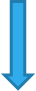 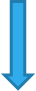 МОУДО «ЦДОД»
МОУДО «ДЭБЦ»
МОУДО «ДЮЦ ЦТС»
МОУ «Гимназия №1»
МОУ «СОШ №2»
МОУ «СОШ №3»
МОУ «СОШ №4»
МОУ «СОШ №5»
МОУ «СОШ №7»
МДОУ «ДС № 1 «Солнышко»
МДОУ «ЦРР № 3 «Петушок»
МДОУ «ЦРР № 5 «Золотой ключик»
МДОУ «ДС № 6 «Колобок»
МДОУ «ДС № 7 «Рябинушка»
МДОУ «ДС № 8 «Золотая рыбка»
МДОУ «ДС № 9 «Журавушка»
МДОУ «ЦРР № 10 «Росинка» 
МДОУ «ДС № 11 «Ромашка»
МДОУ «ДС № 12 «Семицветик»
7154 сертификатов – 7382 детей
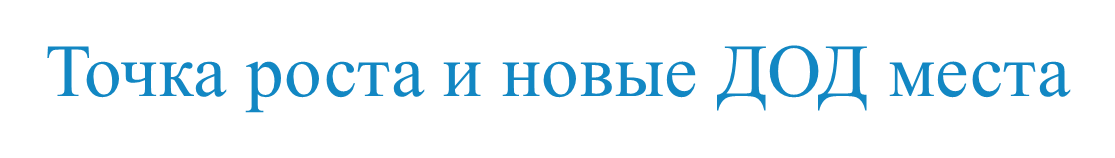 Количество программ дополнительного образования